Анализ автомобильного рынка в России
Выполнил:
Иванов Иван
1 курс 20К-9-1 группа направление «Коммерция»
ЭПиО
Топ-10  самых крупных автомобильных компаний
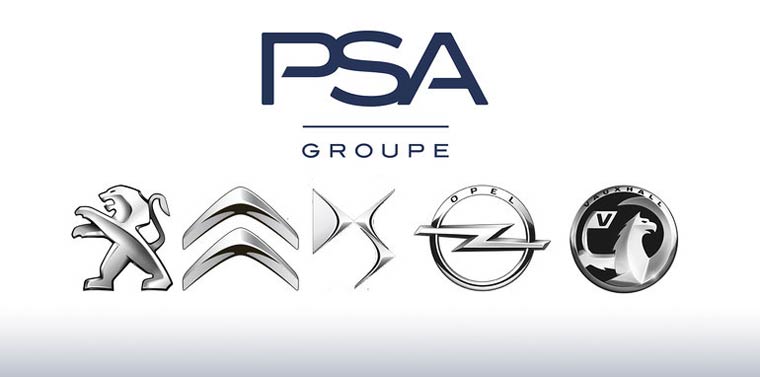 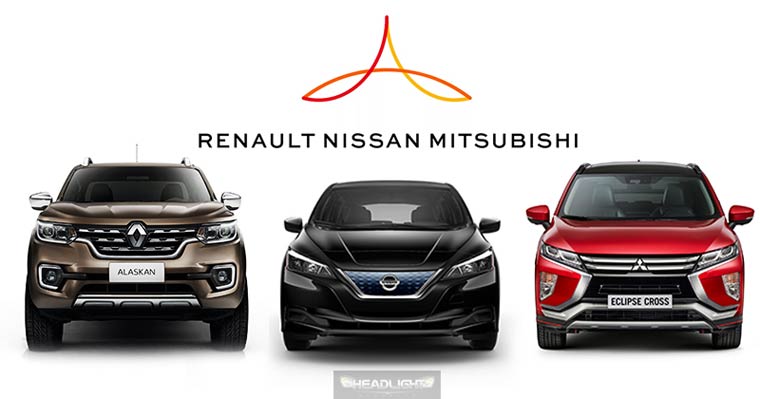 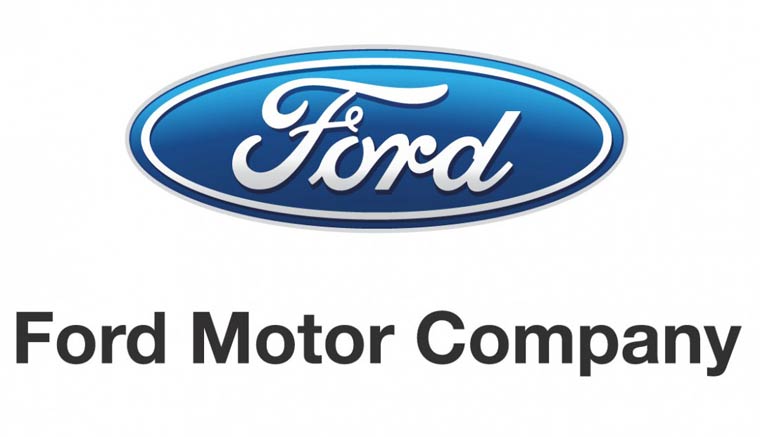 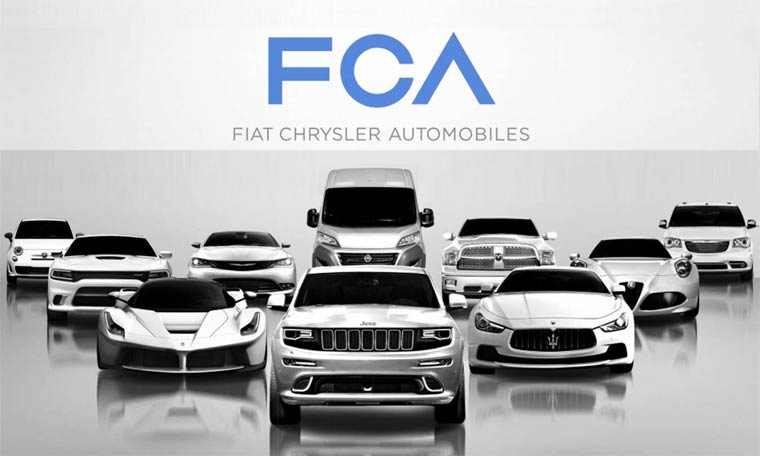 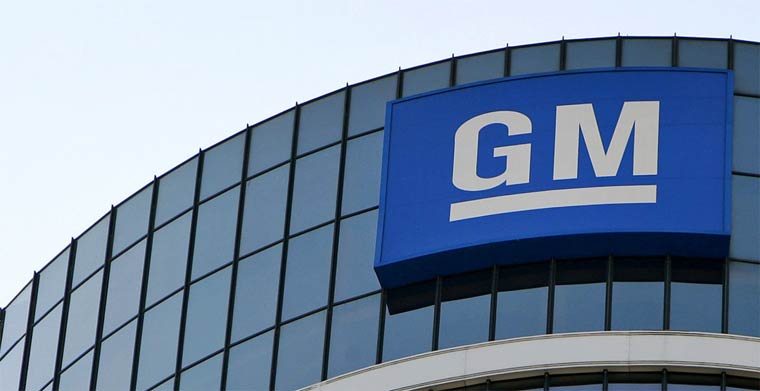 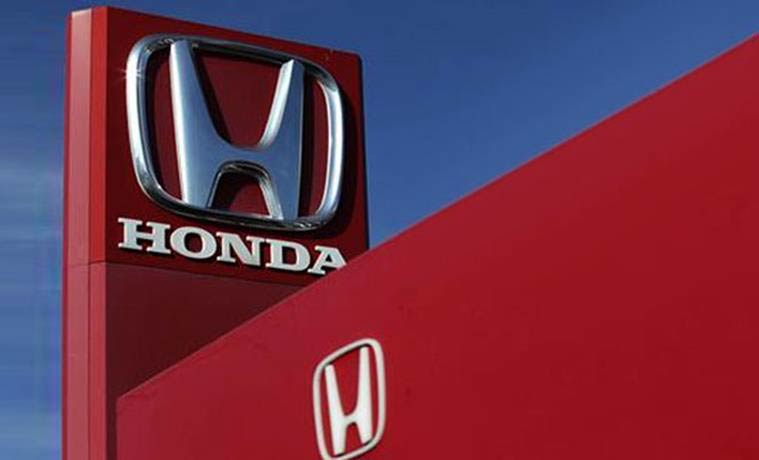 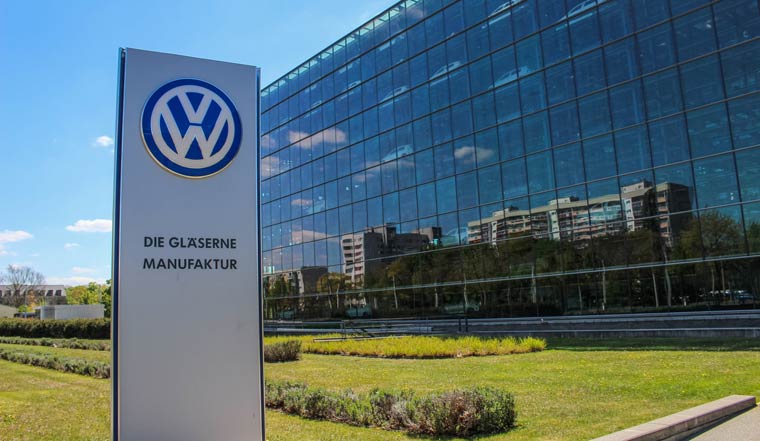 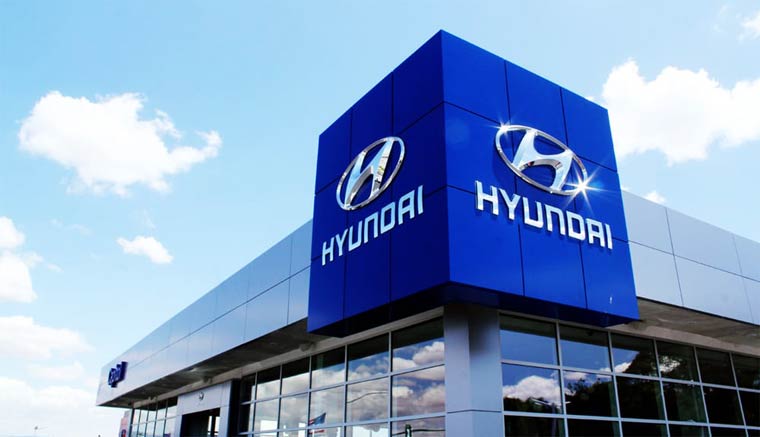 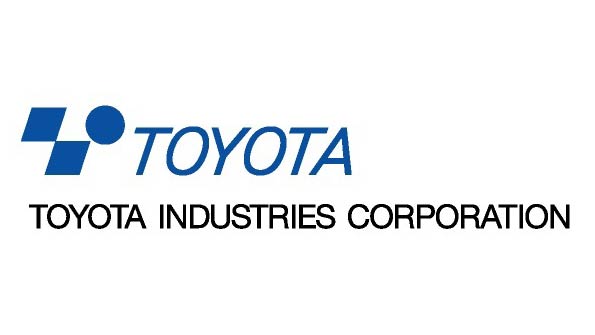 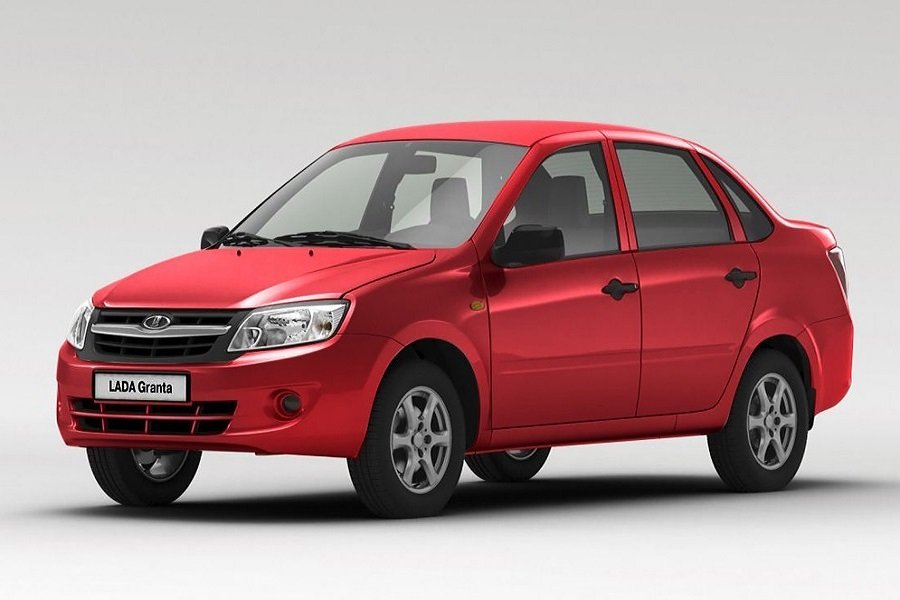 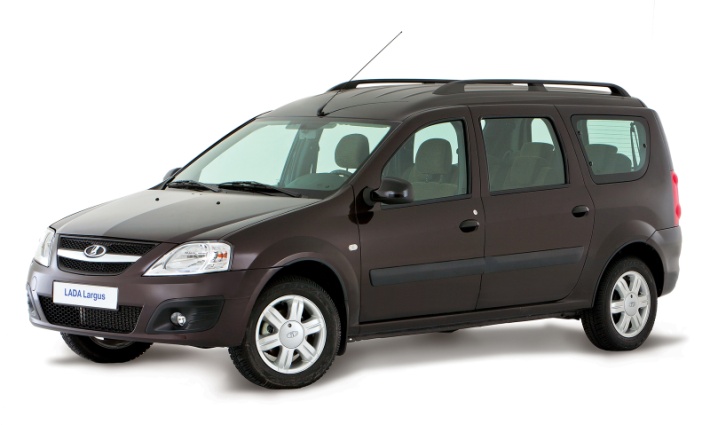 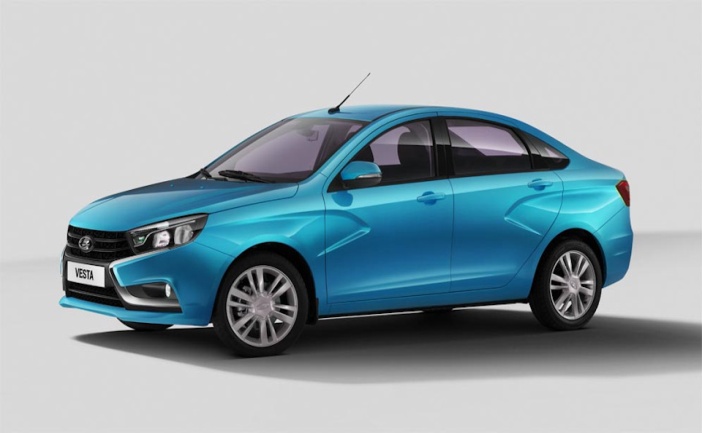 Итоги производства автомобилей Lada по моделям
Продажи новых легковых и легких коммерческих автомобилей в России за периоды декабрь 2018/2017 гг. И январь — декабрь 2018/2017 гг.
Емкость российского авторынка легковых машин по итогам 2018 года
Средние цены на легковые автомобили за февраль 2019г.
Государственное регулирование рынка легковых автомобилей
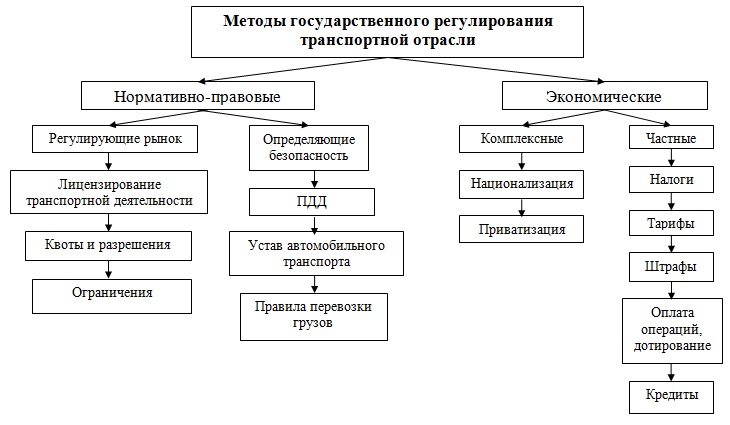 Спасибо за внимание!!!